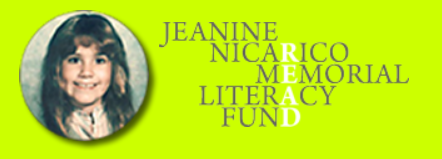 In honor of a life gone too soon
	
	The Jeanine Nicarico Memorial Fund is dedicated to 	enhancing literacy for our students and community. 
	
	We are a 501(c)(3) not for profit organization
203 W. Hillside Road
Naperville, IL 60540-5689
Help us reach a $700,000 milestoneBecome a 2022 G.L.O.W 5K Sponsor for our Saturday, May 21st event
Over $500,000 in grants have been awarded since 1996
Funds stay Local
Serving Naperville and portions of Aurora, Bolingbrook and Lisle 
2021 Jeanine Nicarico Memorial Literacy Fund Grant Recipients:
Exploring and Extending Math Through Literature – Kristin Kowalkowski, Ellsworth Elementary, Kelly Talaga, Learning Services
Jeanine Nicarico Children’s Advocacy Center in DuPage County
All District 203 Early Childhood, K-12 schools will receive $1,500 for Professional Learning focused on Literacy per building
All District 204 Early Childhood, K-12 schools will receive $1,500 for Professional Learning focused on Literacy per building
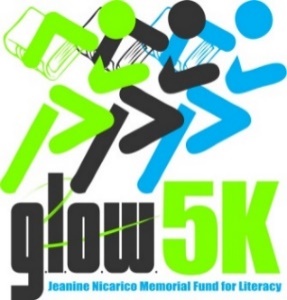 *Gifts are tax deductible within the limits of the law 501(C)(3) 
**Sponsor to provide own table, banner/signage.
G.L.O.W. Sponsorship Form
Jeanine Nicarico Memorial Fund for Literacy
Please complete the following form by April 1, 2022







Sponsorship Level (Select One):
____  Star 		$10,000	
____  Diamond 		$5,000	
____  Platinum 		$2,500	
____  Gold 		$1,000	
____  Silver	 	$500	
____  Bronze		$250	
____  Friends 		$100

Business Name: __________________________________________________________
Business Contact Name : ___________________________________________________
Email Address: ___________________________________________________________
Phone:__________________________________________________________________
Address: ________________________________________________________________
 _______________________________________________________________________
Company logo file for Gold Level or higher:  Yes  or  No 
Table Space at Registration?          Yes     or     No  (please circle one)
In Kind Donation: _________________________________________________________
Electronic Runner Bag (coupon, business card, promotion, etc..) :__________________________________________
Thank you for Giving Literacy an Opportunity to Win  in our community!
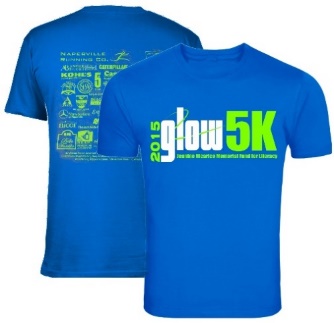 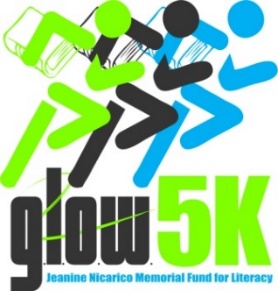 Attach check payable to: Nicarico 5K Run. 
Mail form and check to: 
G.L.O.W. 5K Event
Jeanine Nicarico Literacy Fund
203 W. Hillside Dr.
Naperville, IL 60540
Or go online to www.nicaricoliteracyfund.org or www.naperglow5k.com
Questions?  Contact:
Tracey Nelson, Event Director
630.615.9036
naperglow5K@gmail.com
The Nicarico Family
Tom , Pat,
Chris Roy & Kathy Brown 
Jeanine Nicarico Memorial Fund for Literacy
info@nicaricoliteracyfund.org
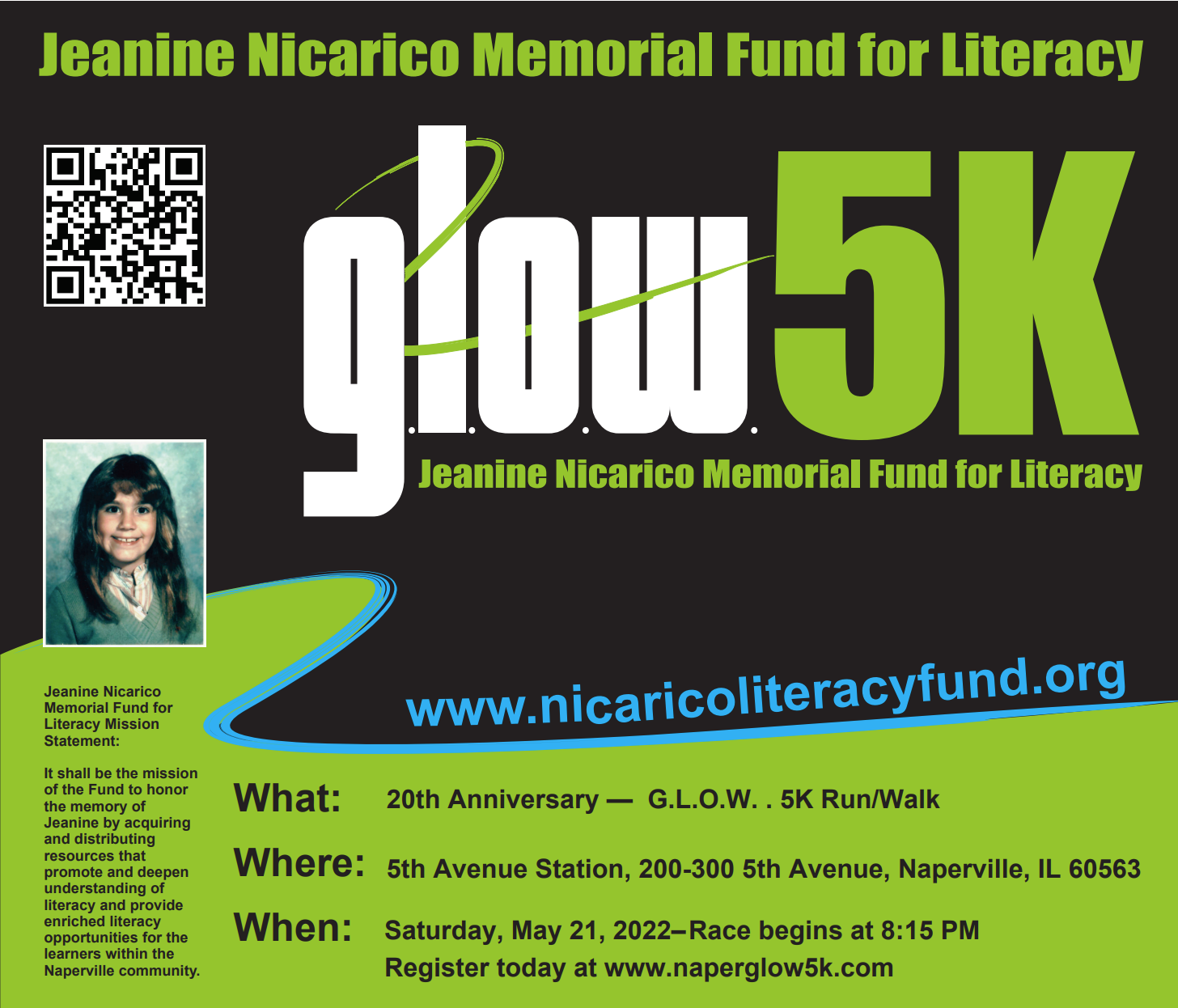